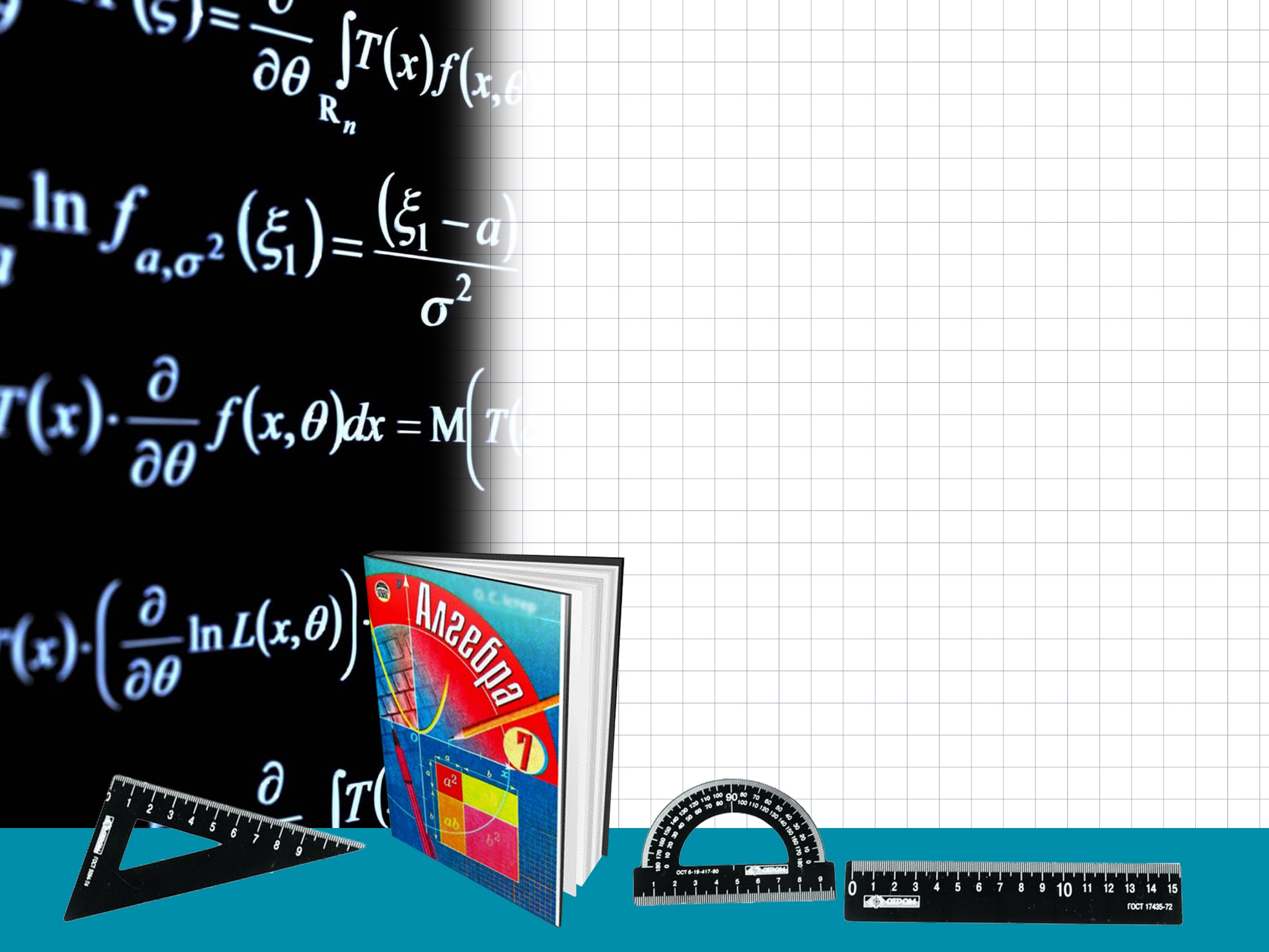 Решение 
логарифимических
 неравенств
Журкова Н.Р.
Панкова Р.М. 
ЛГ МАОУ 
«Гимназия №6»
11
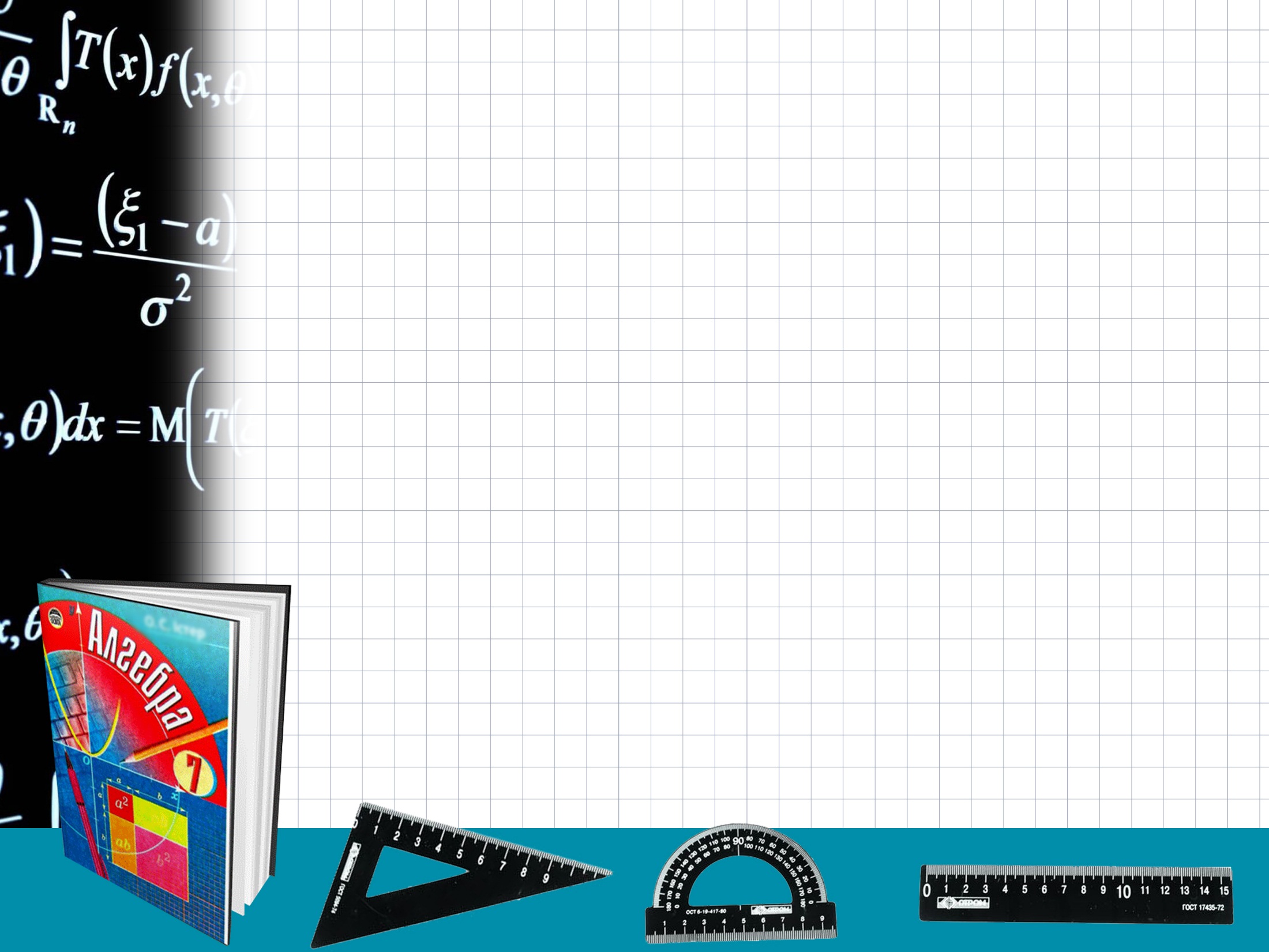 монотон
ность
ограниченность
область определения
11
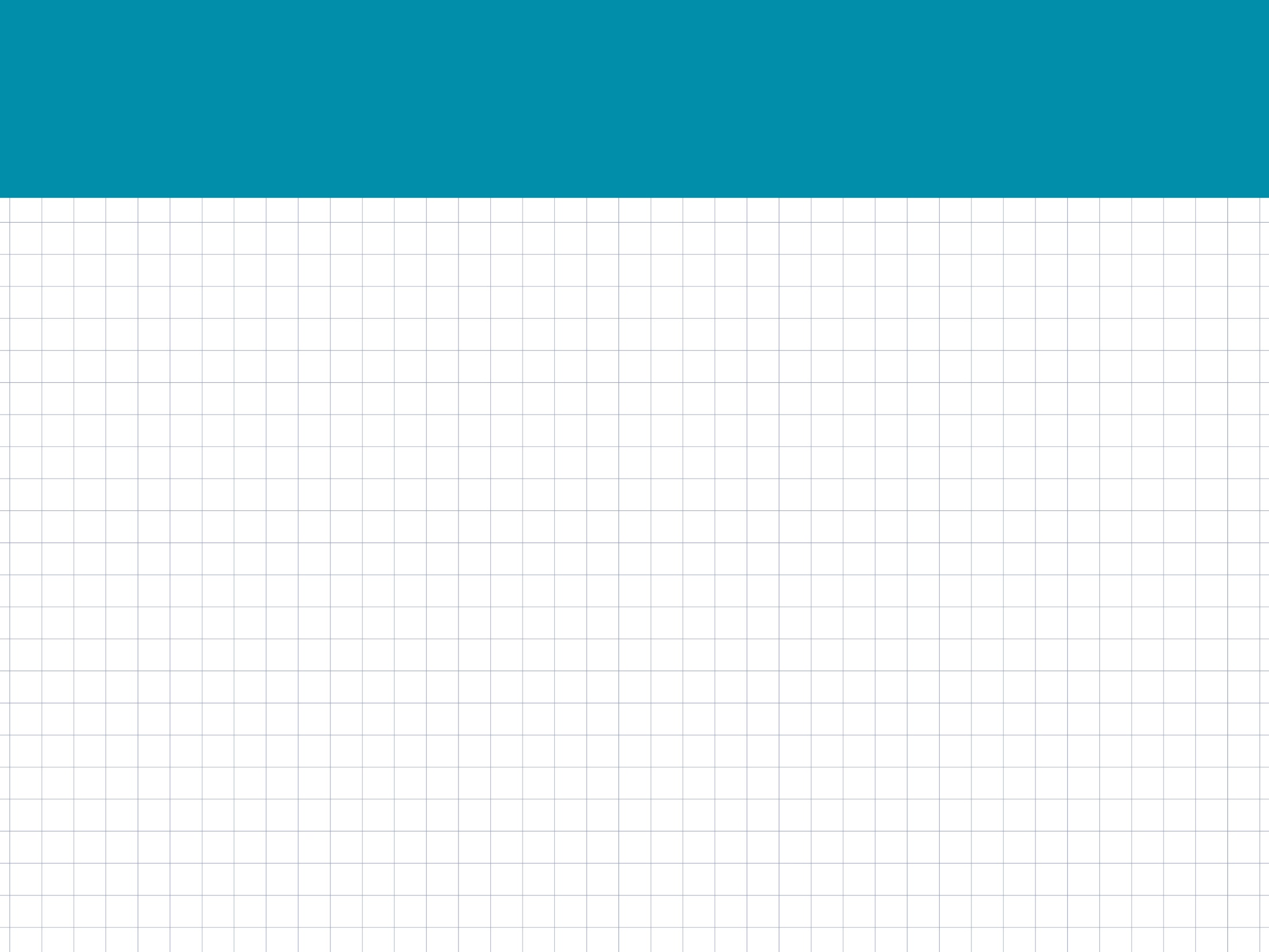 Метод рационализации
Суть метода рационализации для решения логарифмических неравенств  (метода замены множителя) состоит в том, что в ходе решения осуществляется  переход от неравенства, содержащего логарифмические выражения, 
к равносильному рациональному неравенству (или равносильной системе рациональных  неравенств)
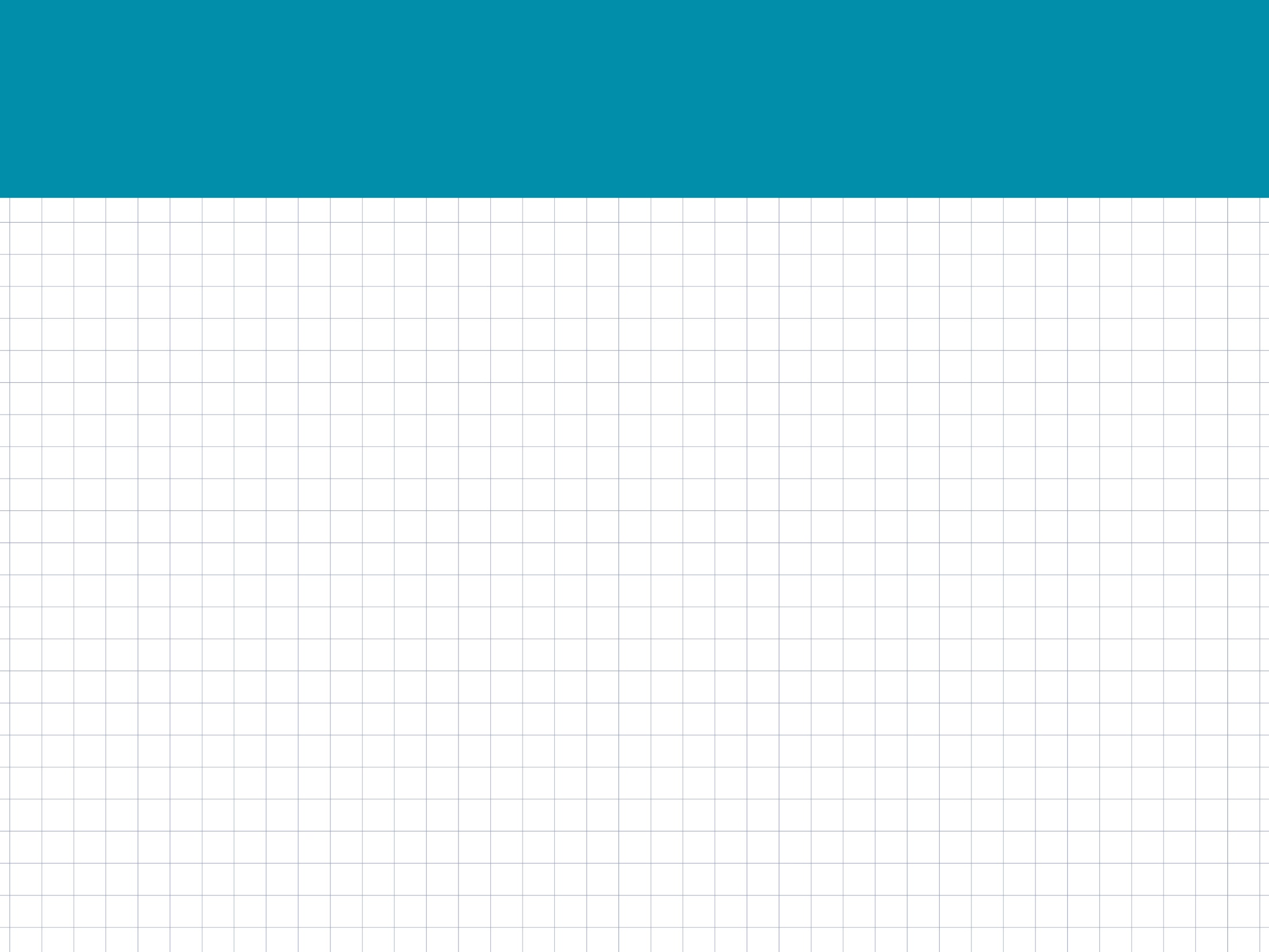 Рассмотрим неравенства:
число
функция
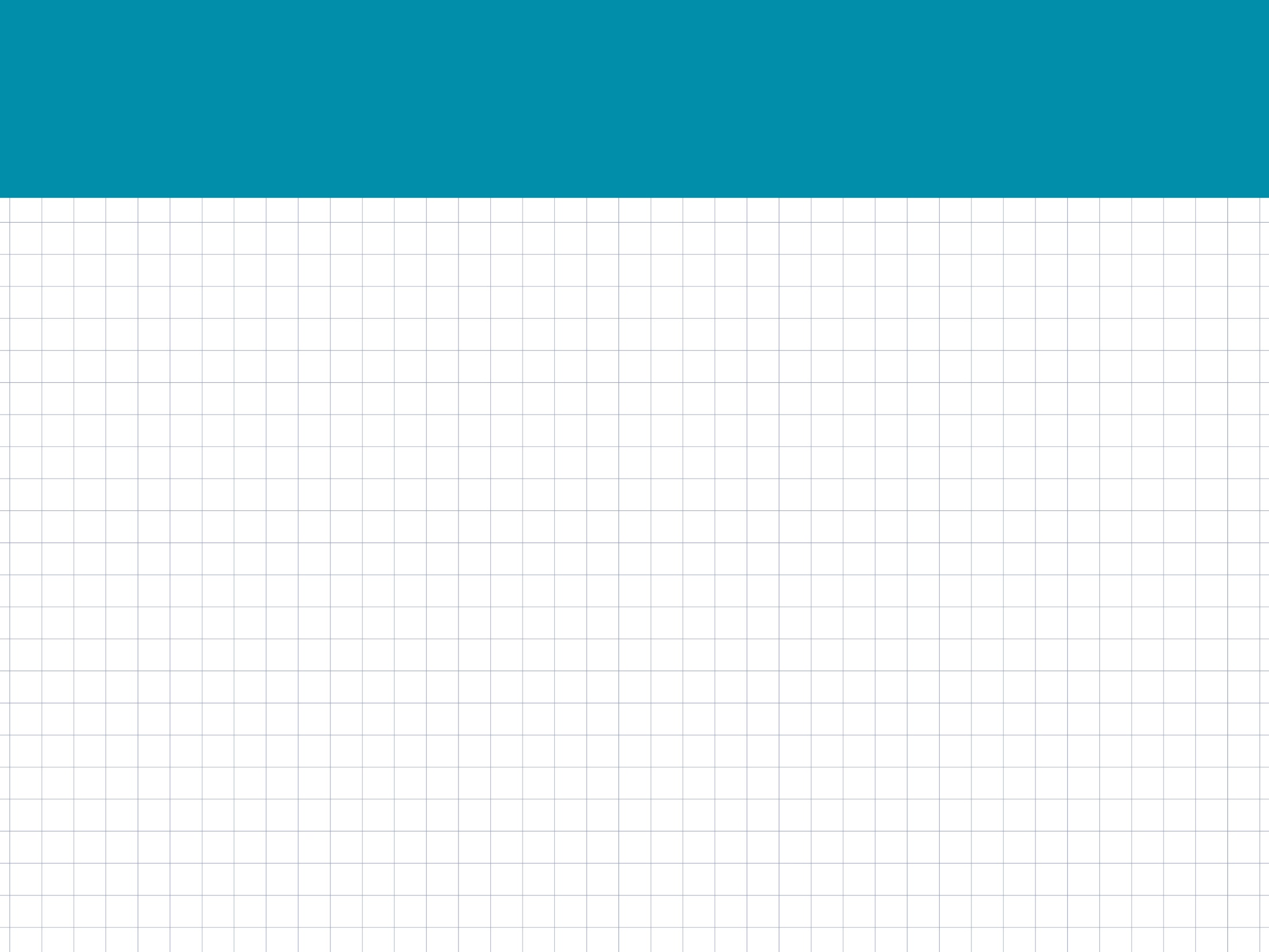 Знак «сохраняется».
Следовательно :
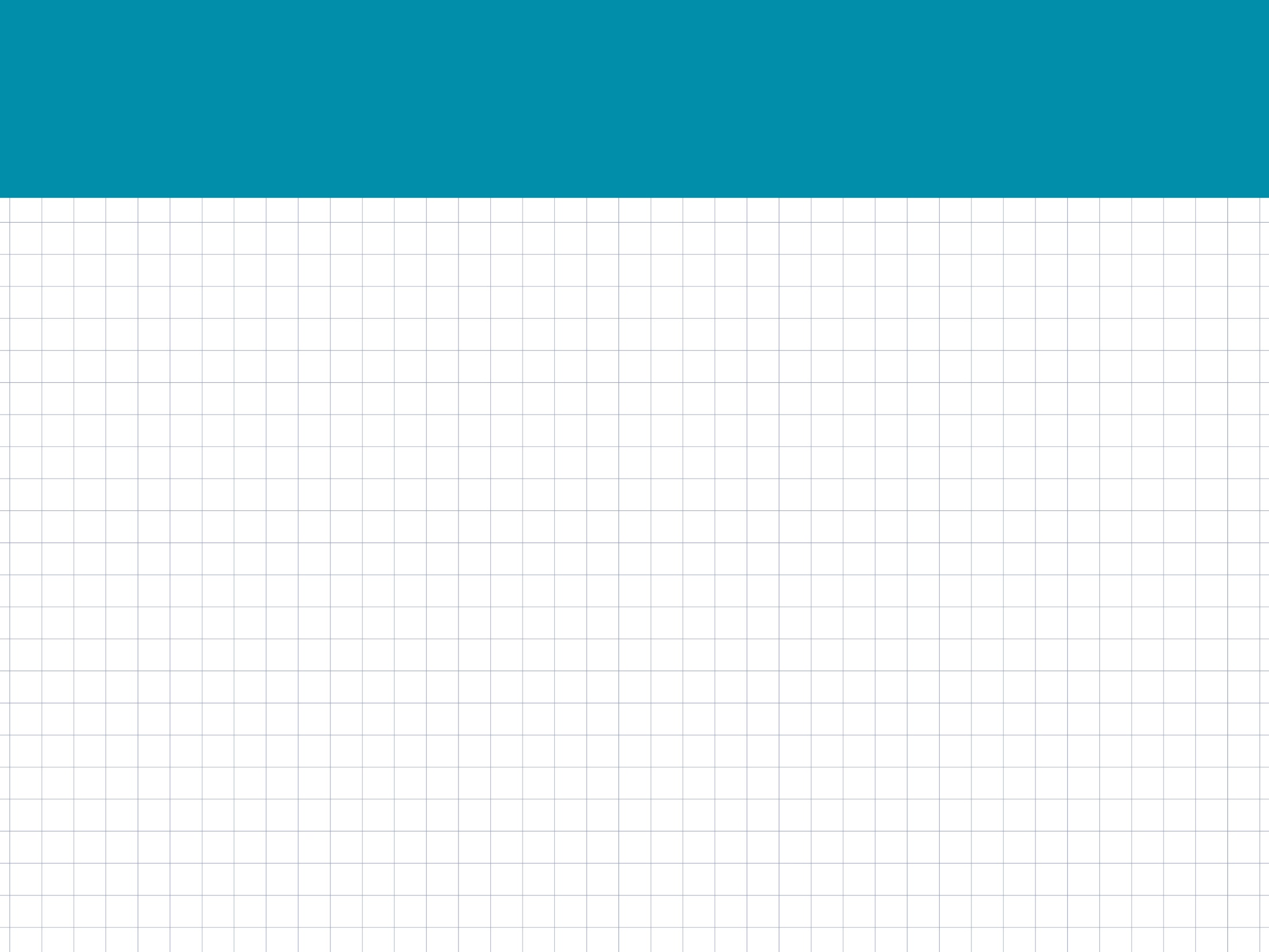 Знак «сохраняется».
Имеем :
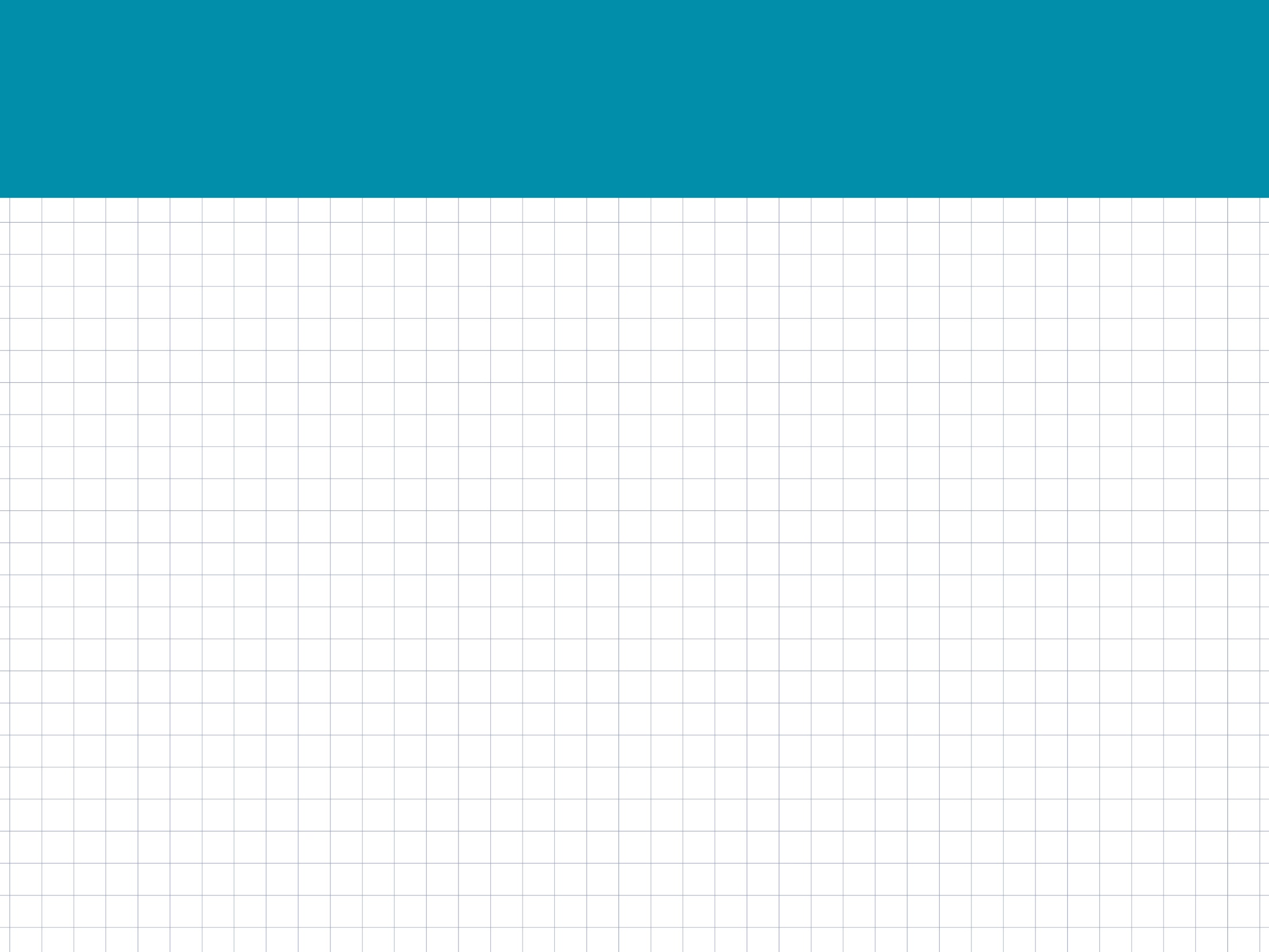 При решении учитываем ограничения!
Решим неравенство:
-
+
+
- 1
x
x
x
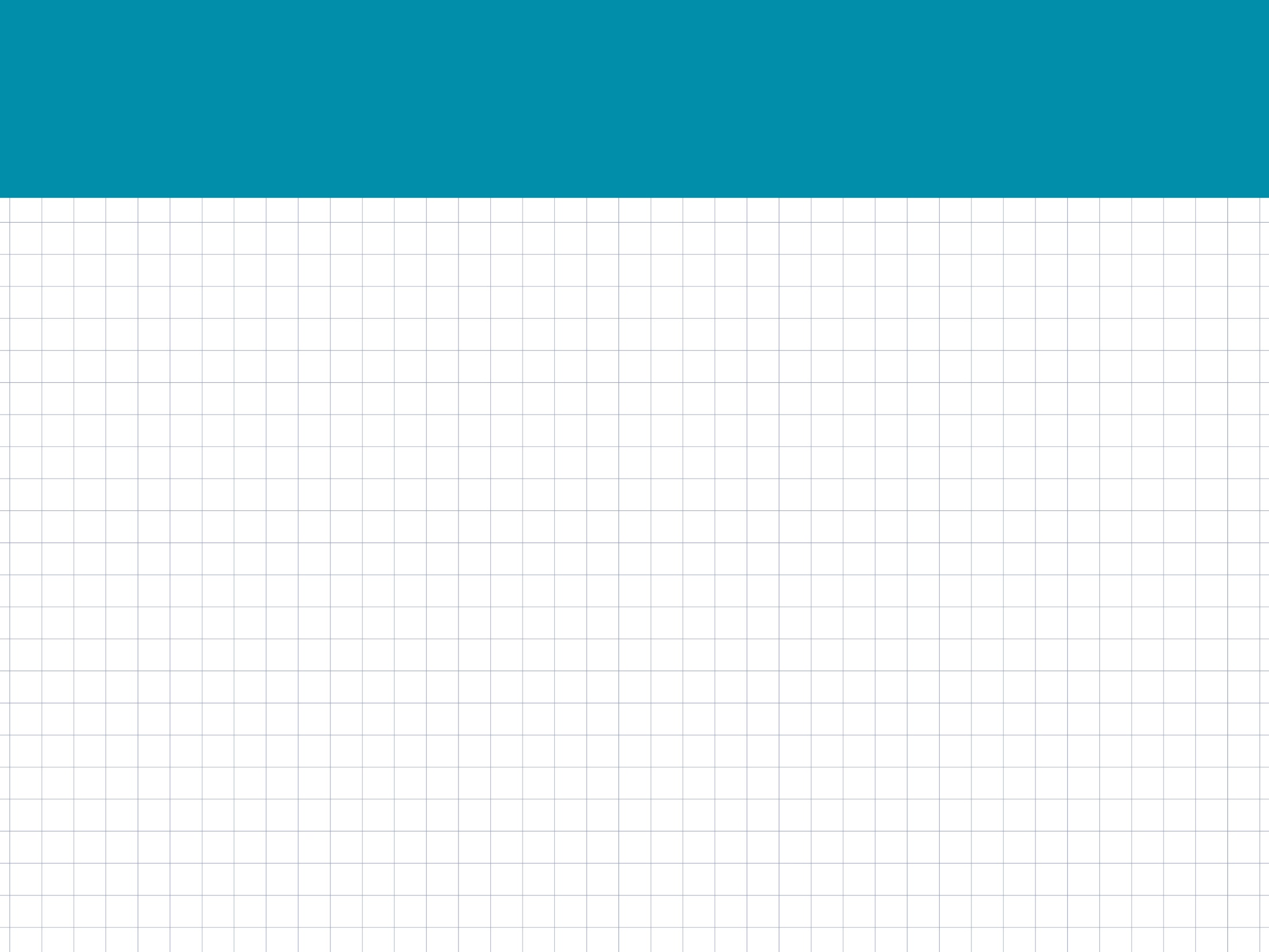 Имеем:
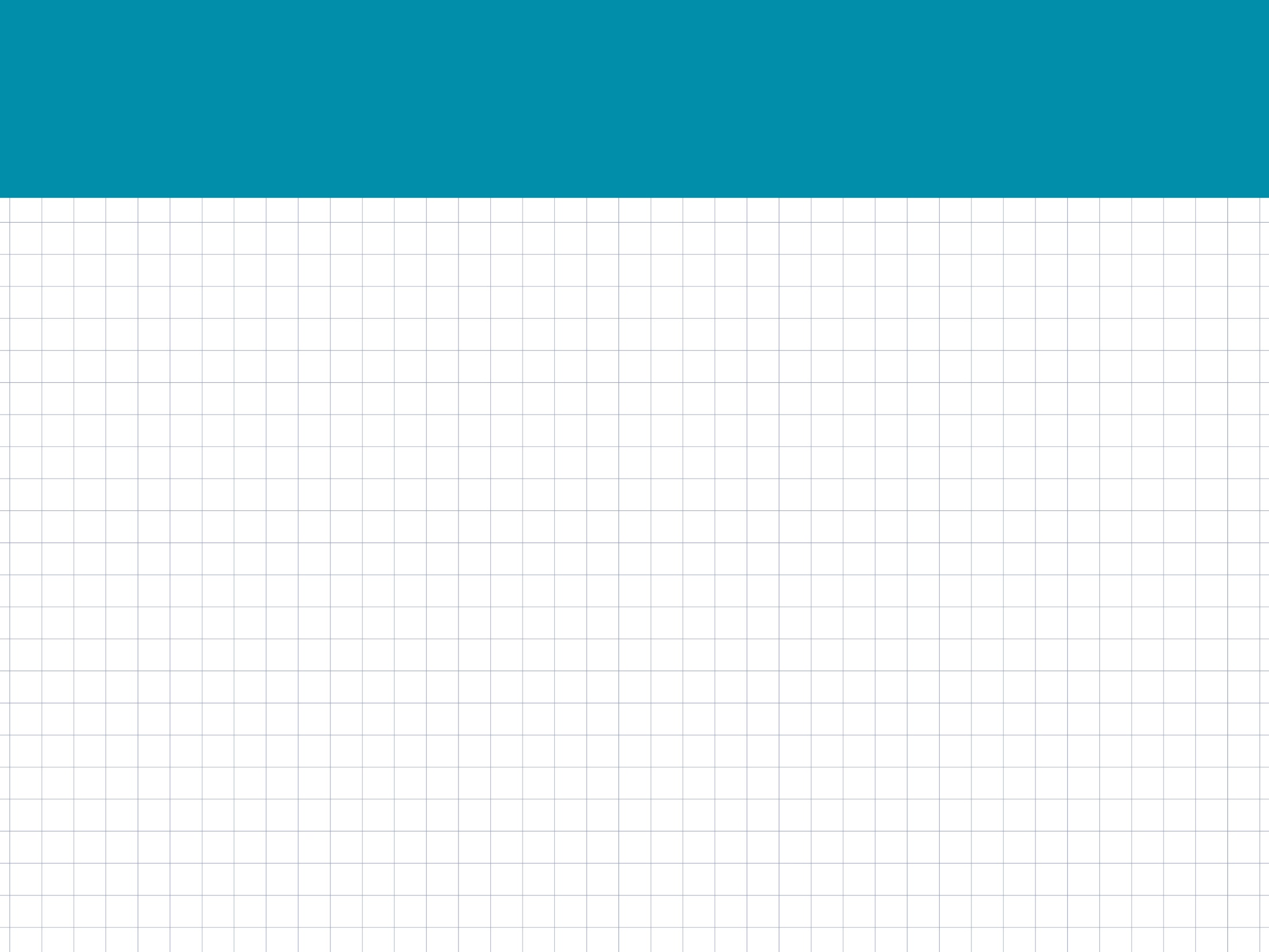 Имеем:
Решим неравенство:
Ограничения (ОДЗ):
-1
-
-
+
х
-1
3
х
-1
0
Решим неравенство:
Ограничения (ОДЗ):
-1
-
-
-
+
+
+
х
-1
1
х
1
Ограничения (ОДЗ) :
7-1>0
ОДЗ
-
+
+
2
5
x
5
x
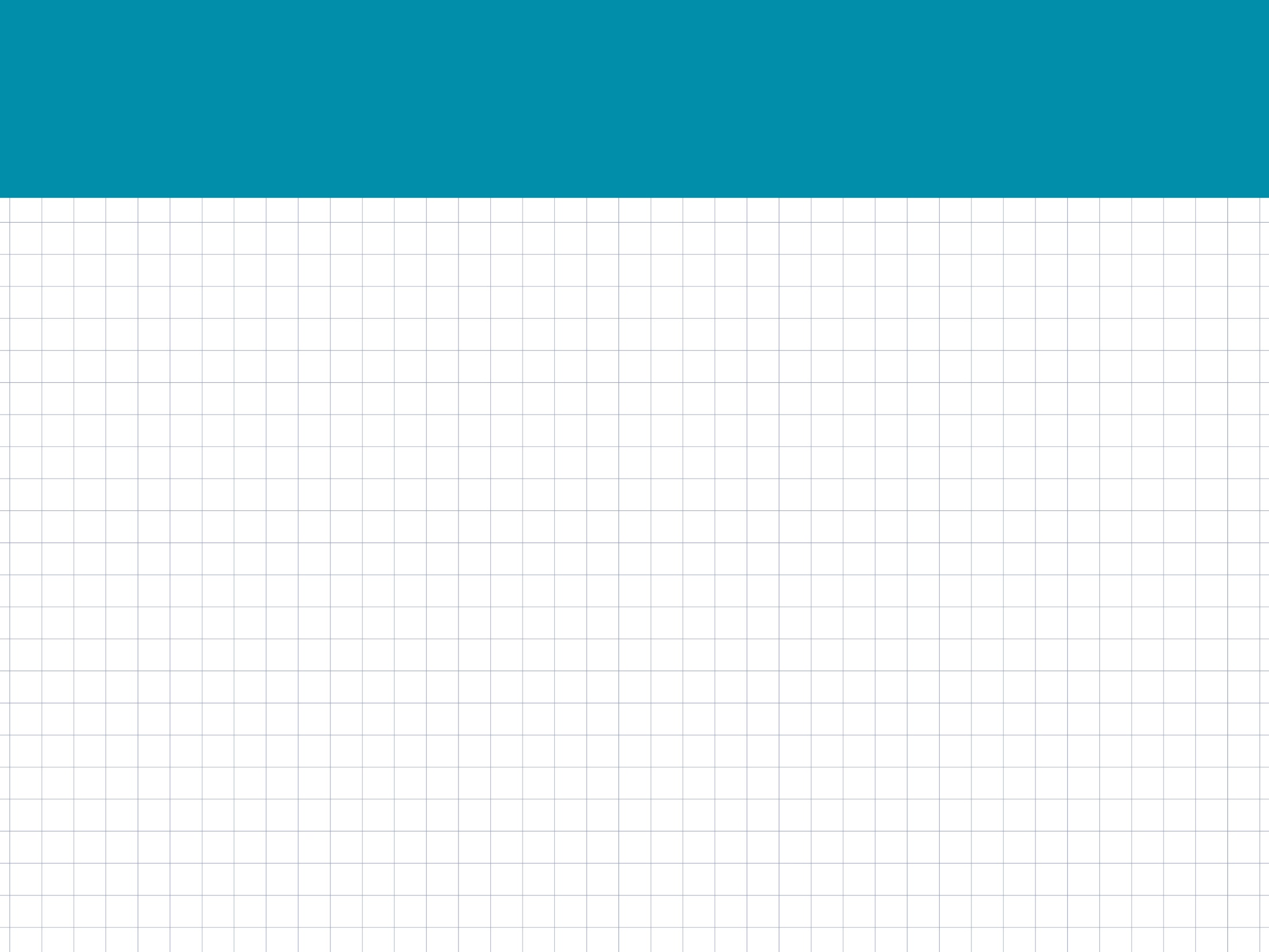 Практикум
Решите неравенства:
-
+
+
+
-
x
-3
2
6
5
0
6
5
x
Для тех, кто боится «модулей» - 
2 способ:
-
-
-
+
+
x
-3
2
6
5
D<0,
0
6
5
x